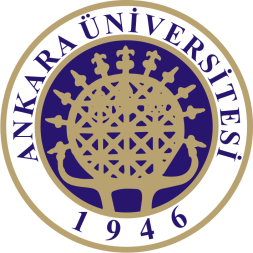 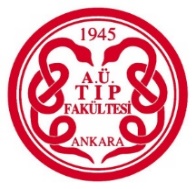 2021-2022 Eğitim-Öğretim Dönemi-DÖNEM IVERİŞKİN SAĞLIĞI VE HASTALIKLARI BLOĞU 1İÇ HASTALIKLARI STAJIEĞİTİM PROGRAMI
Prof. Dr. Ahmet Demirkazık
İç Hastalıkları ABD Başkanı
Tıbbi Onkoloji BD
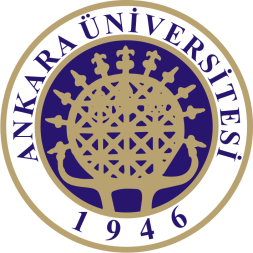 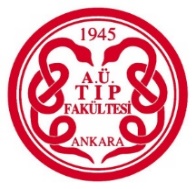 Dönem IV’de  hastalıklar, etyolojisi, korunma yöntemleri, tanı, ayırıcı tanı, tedavi, toplum sağlığını ilgilendiren boyutları ile verilir
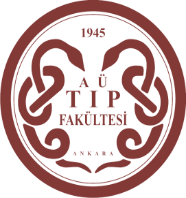 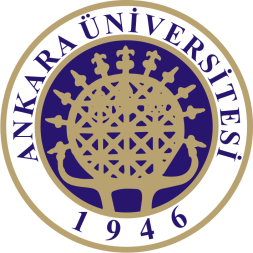 2021-2022 Eğitim Dönemi  Genel İlkeler
Öğrencilerin ve öğretim üyelerinin sürece aktif katılımları amaçlanmaktadır
Öğrenim kazanımları çerçevesinde belirlenen 42 saat kuramsal ders, tüm programın %25’ini oluşturacak biçimde, çevrimiçi canlı senkron olarak planlanmıştır
Uygulamalı, hasta başı eğitimler programın %75’ini oluşturacak biçimde yüz yüze planlanmıştır
Stajda %80 devam zorunluluğu aranacaktır
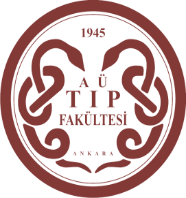 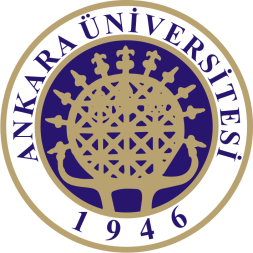 2021-2022 Eğitim-Öğretim DönemiDönem IV Erişkin Sağlığı Ve Hastalıkları Bloğu 1İç Hastalıkları Stajı
Ara sınav: 40 soru 50 dakika yüz yüze çoktan seçmeli sınav
Final sınavı: 09.00-12.30 saatleri arasında üç ayrı bilim dalından öğretim üyesinin bulunduğu jürilerce yüz yüze sözlü sınav ve 14.00-15.00 saatleri arasında 50 soru 60 dakika yüz yüze çoktan seçmeli sınav
ANKARA TIP İÇ HASTALIKLARI ABD
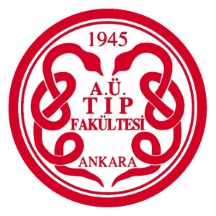 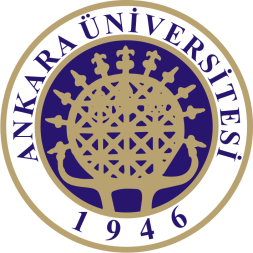 ÖĞRETİM ÜYELERİ 		44
YAN DAL UZMANI			6
YAN DAL ASİSTANLARI                          35
İÇ HASTALIKLARI ASİSTANLARI	130
ROTASYONA GELEN ASİSTANLAR     15-20
(KARDİYOLOJİ, GÖĞÜS HASTALIKLARI, ENFEKSİYON, FİZİK TEDAVİ, AİLE HEKİMLİĞİ, KLİNİK ECZACILIK…)
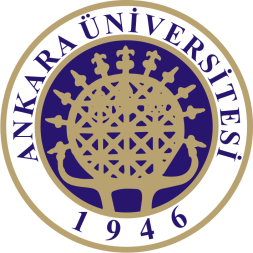 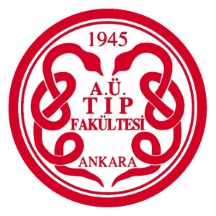 ANKARA TIP İÇ HASTALIKLARI ABD
ANABİLİM DALI
INTERN ve ASİSTAN ROTASYONLARI
TIBBİ ONKOLOJİ
HEMATOLOJİ
GASTROENTEROLOJİ
ENDOKRİNOLOJİ
NEFROLOJİ
ROMATOLOJİ
ALLERJİ VE İMMÜNOLOJİ
YOĞUN BAKIM
GERİATRİ
DAHİLİYE POLİKLİNİĞİ
KARDİYOLOJİ
GÖĞÜS HASTALIKLARI
ENFEKSİYON HASTALIKLARI
TIBBİ ONKOLOJİ 
HEMATOLOJİ
GASTROENTEROLOJİ
ENDOKRİNOLOJİ
NEFROLOJİ
ROMATOLOJİ
ALLERJİ VE İMMÜNOLOJİ
GERİATRİ (Dönem 5)
YOĞUN BAKIM
GENEL DAHİLİYE
FİZYOPATOLOJİ
İÇ HASTALIKLARI ANABİLİM DALI SEKRETERLİĞİ
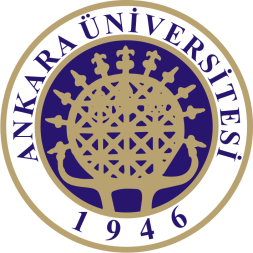 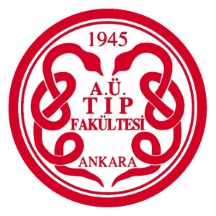 İbni Sina
Cebeci
Sibel Dündar
ÖĞRETİM ÜYESİ YERLEŞKESİ
KAT 2
Tel: 3239
Hülya Kars
TIBBİ ONKOLOJİ BİLİM DALI
Cebeci Gündüz tedavi ünitesi
Tel: 2248
DÖNEM IV İÇ HASTALIKLARI STAJI
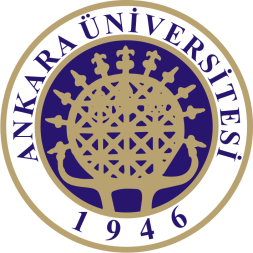 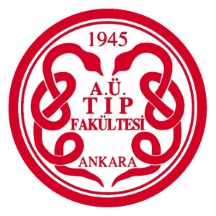 İÇ HASTALIKLARI  I
İÇ HASTALIKLARI II
ENDOKRİNOLOJİ 		(İbni Sina)
NEFROLOJİ  		(İbni Sina)
ROMATOLOJİ 		(İbni Sina)
ALLERJİ VE İMMÜNOLOJİ (İbni Sina)
TIBBİ ONKOLOJİ 	(İbni Sina&Cebeci)
GASTROENTEROLOJİ (İbni Sina&Cebeci)
HEMATOLOJİ 		(Cebeci)


(GERİATRİ, DÖNEM V STAJI)
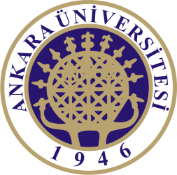 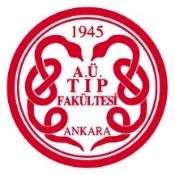 ÖĞRENME KAZANIMLARI:
İç hastalıklarıyla ilişkili semptom ve bulgularla gelen hastadan düzgün anamnez alma ve anamnezi değerlendirebilme.
İç hastalıklarıyla ilgili hastalığı olan hastada tam sistemik muayene yapabilme.
Kas, iskelet ve eklem yakınması ile gelen hastada ayırıcı tanı ve multisistem değerlendirme.
Hormonal bozukluğu olan hastaya sistematik yaklaşım ve değerlendirme.
Metabolik hastalığı olan hastaya sistematik yaklaşım ve değerlendirme.
Karaciğer hastasında ayırıcı tanı ve sistematik değerlendirme.
Gastrointestinal sistemle ilişkili semptomları olan hastada ayırıcı tanı ve sistematik değerledirme.
Böbrek hastalığı olan hastaya sistematik yaklaşım ve değerlendirme.
Kansızlık veya kan sayımında bozukluk saptanan hastayı değerlendirme.
Onkolojik hastalığı olan hastaya genel yaklaşım ve temel değerlendirilmesi.
STAJA AİT SEMPTOM/BULGU/DURUMLAR
İÇ HASTALIKLARI STAJI HASTALIKLAR / 
KLİNİK PROBLEMLER LİSTESİ
STAJA AİT HASTALIKLAR/KLİNİK PROBLEMLER
STAJA AİT TEMEL HEKİMLİK UYGULAMALARI